Как животные приспособились к добыванию пищи
Выполнила учитель начальных классов МАОУ «Гимназия №1 МО «Ахтубинский район» Киселёва Наталия Михайловна
Цели работы:
Познакомить  с классификацией животных
 по типу пищи.
2.Приспособленностью животных к добыванию пищи.
Признаки жизни животных
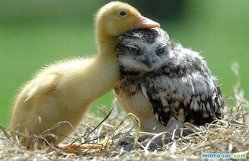 Дышат

Питаются

Двигаются

Растут и развиваются

Размножаются

Умирают
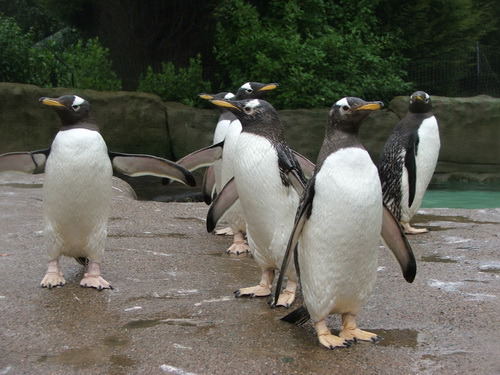 Животные
Растительно-
ядные
Всеядные
Плотоядные
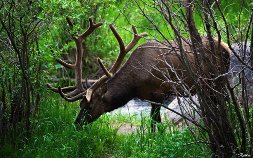 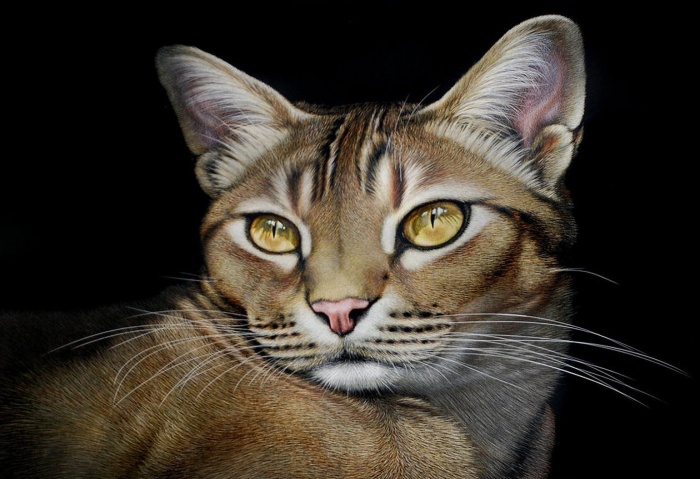 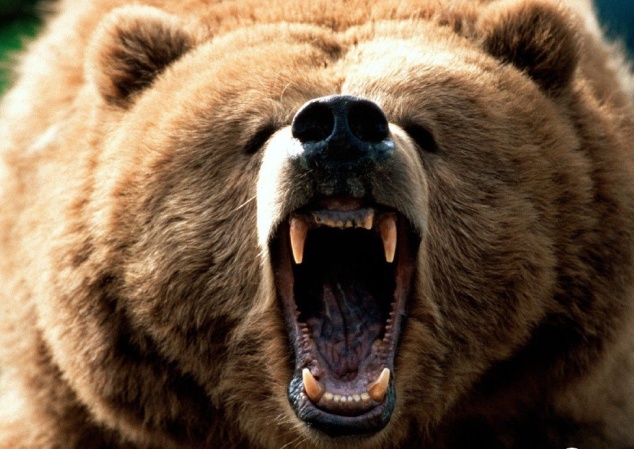 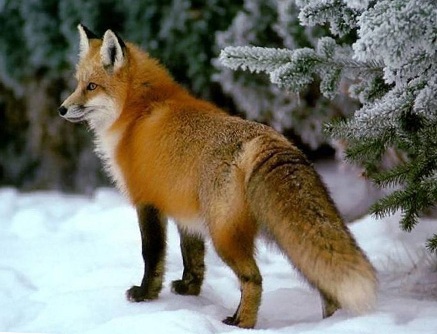 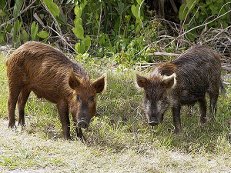 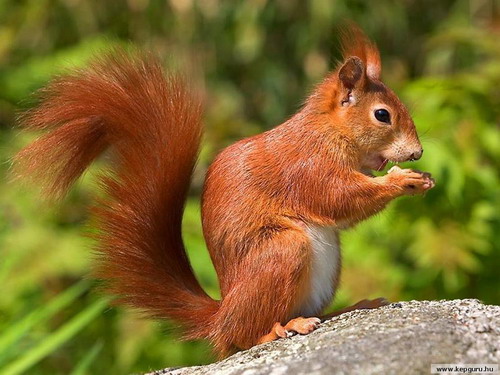 Особенности строения хищников
Сильные челюсти
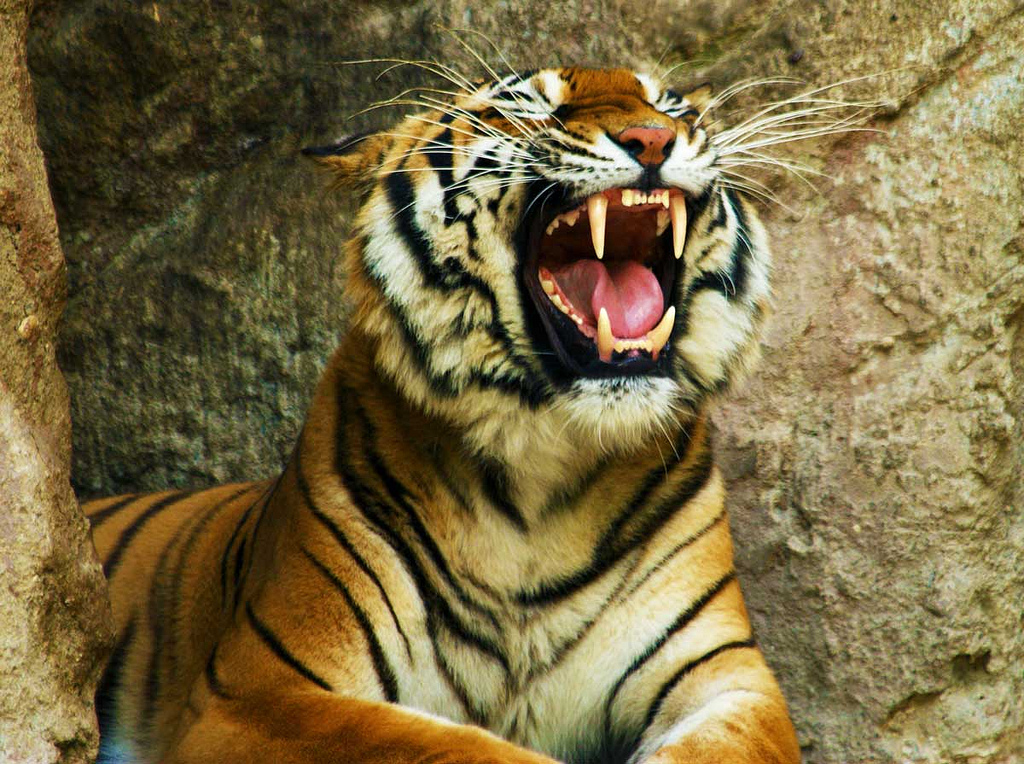 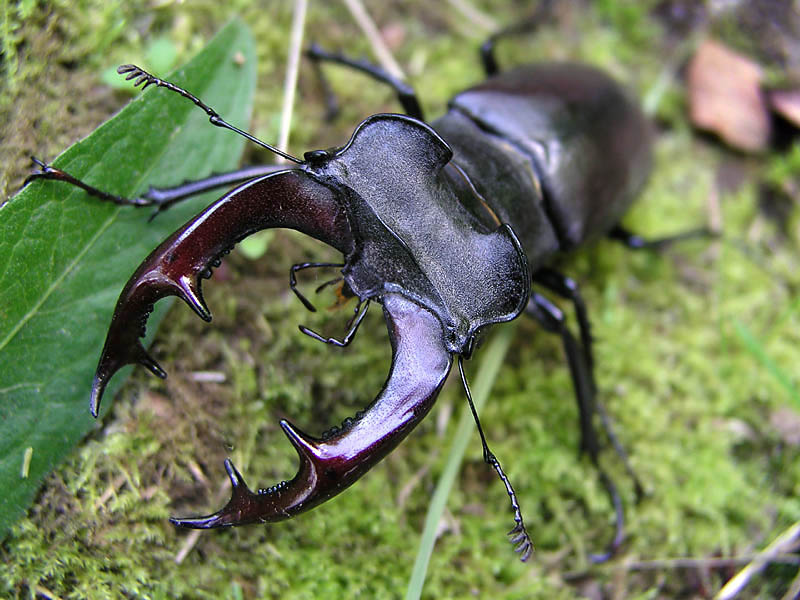 тигр
жук-олень
Вытянутая голова
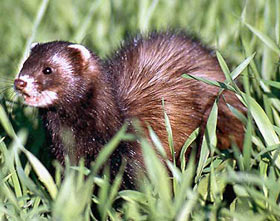 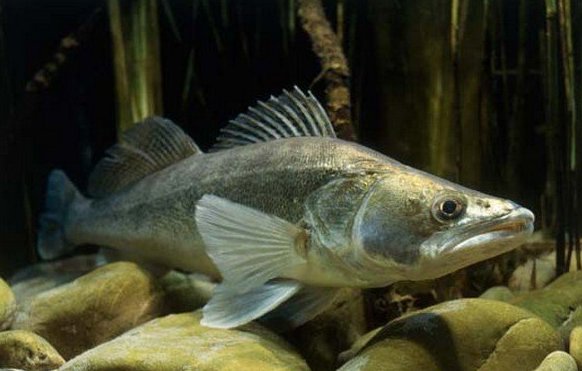 судак
лесной хорёк
Строение зубов
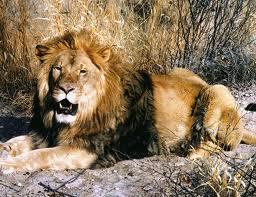 Плотоядные
Клыки и коренные
Насекомоядные
Резцы и коренные
Растительноядные
лев
Все зубы одинаковы
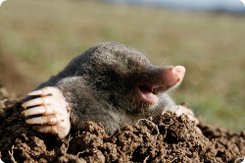 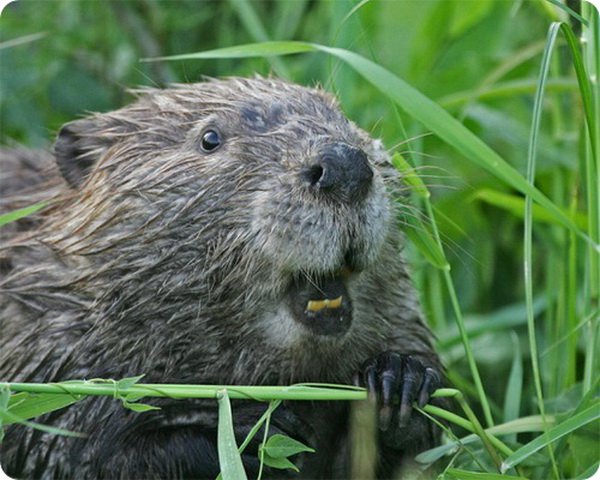 землеройка
бобр
Клюв
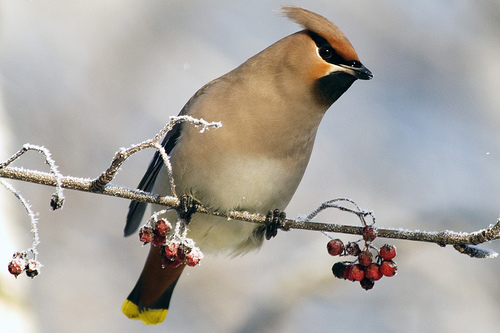 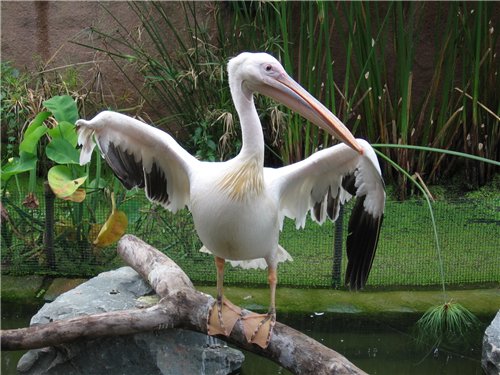 пеликан
свиристель
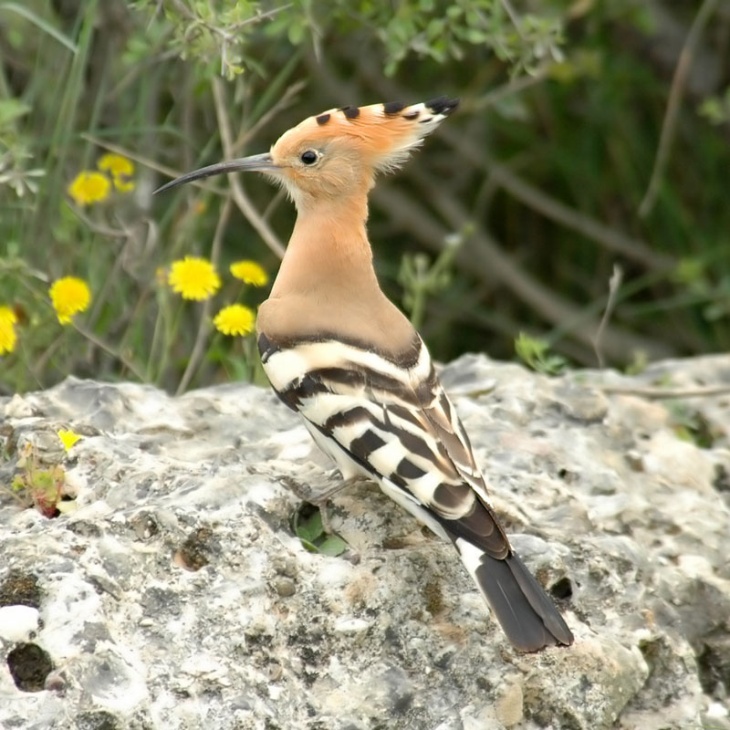 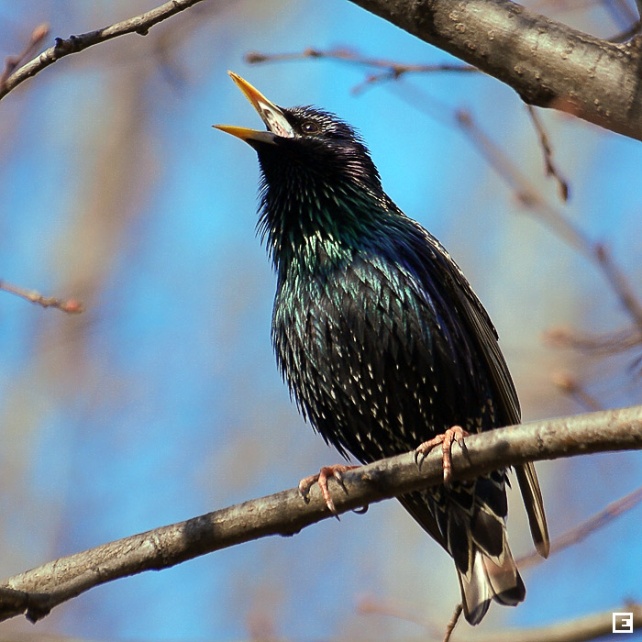 скворец
удод
Когти
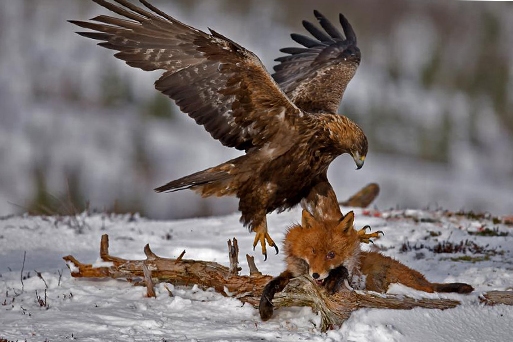 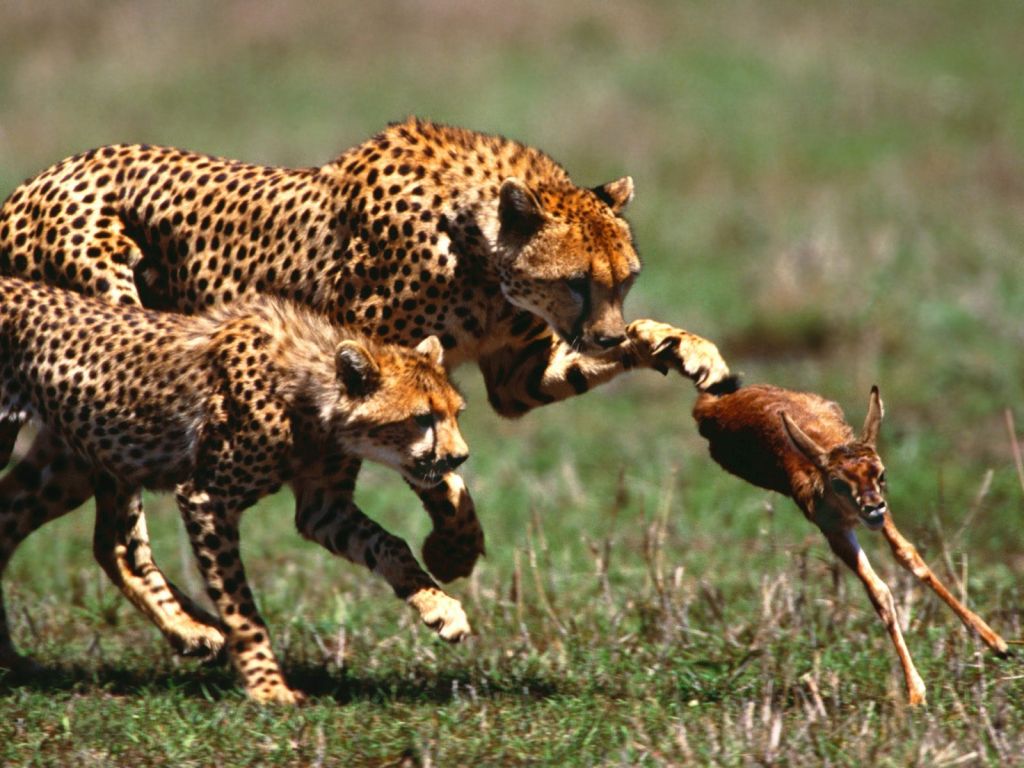 гепард
орёл
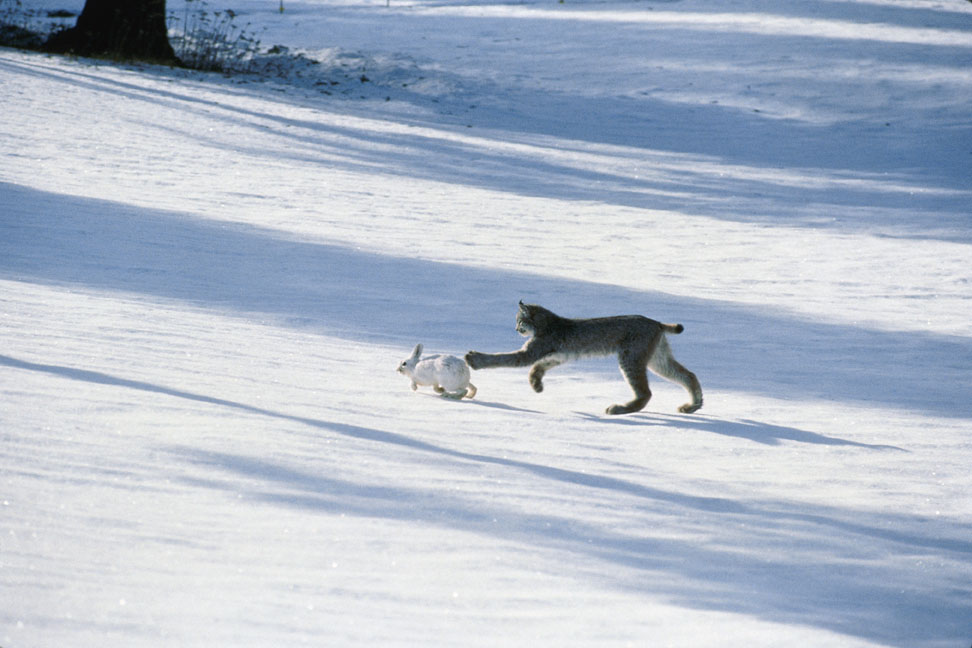 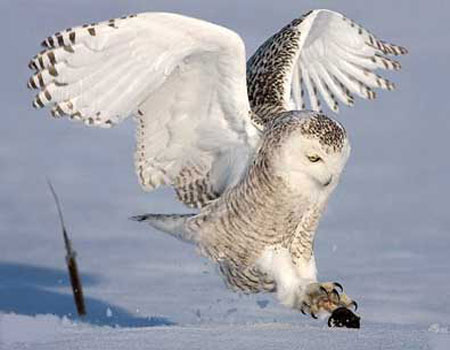 рысь
полярная сова
Язык
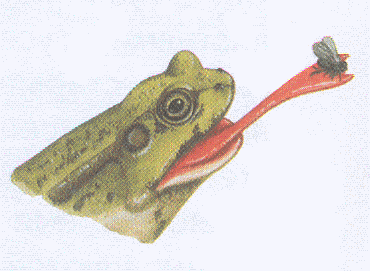 Органы чувств
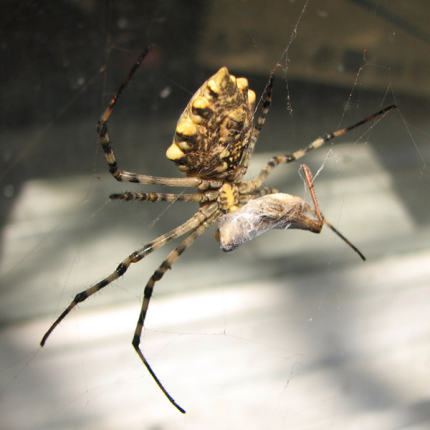 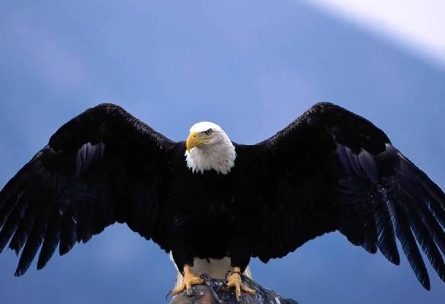 Чувствует вибрацию
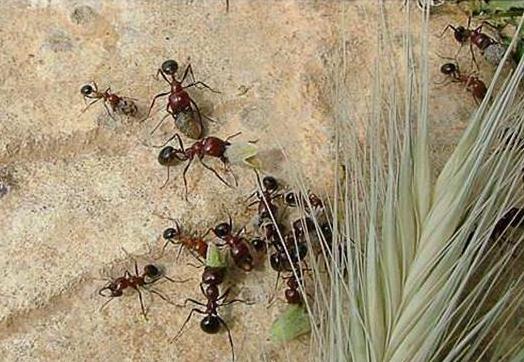 Видит добычу с высоты 100м
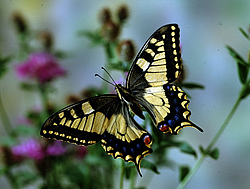 Распознают вкус
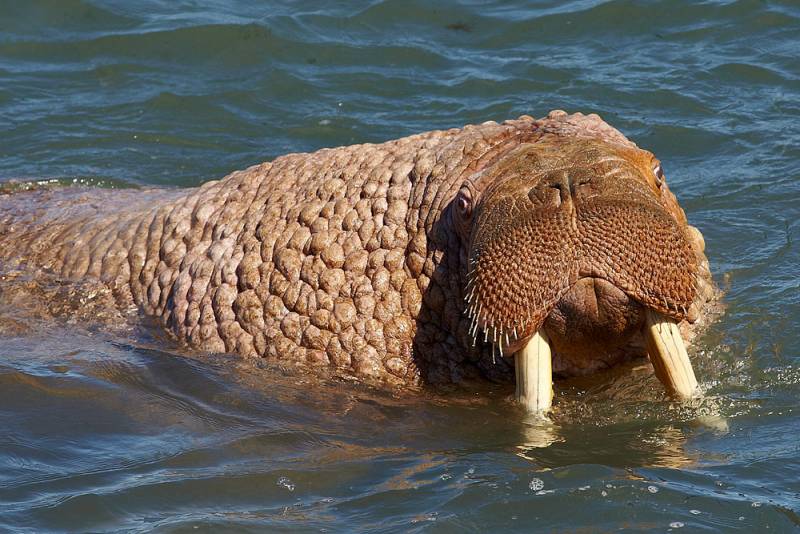 Различает запахи на расстоянии 3 км
Нежная кожа